SOL Reviewer!VA/US History
John Locke
Patrick Henry
Quotes
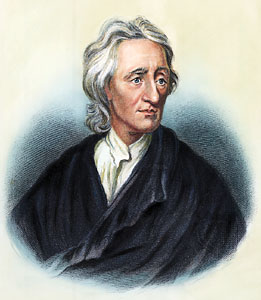 Quotes
“natural rights,” “social contract,” “ordered liberty,”
1632 – 1704
When was he/she alive:___________________________
Why is he/she important:________________________
What did he/she do:_____________________________
_____________________________________________
What Political Party:____________________________
When was he/she alive:___________________________
Why is he/she important:_________________________
What did he/she do:_____________________________
_____________________________________________
What Political Party:____________________________
enlightenment philosopher
His philosophy was used in Declaration of Independence
N/A
Ben Franklin
George Washington
Quotes
Quotes
When was he/she alive:___________________________
Why is he/she important:_________________________
What did he/she do:_____________________________
_____________________________________________
What Political Party:____________________________
When was he/she alive:___________________________
Why is he/she important:_________________________
What did he/she do:_____________________________
_____________________________________________
What Political Party:____________________________
Thomas Paine
Thomas Jefferson
Quotes
Quotes
When was he/she alive:___________________________
Why is he/she important:________________________
What did he/she do:_____________________________
_____________________________________________
What Political Party:____________________________
When was he/she alive:___________________________
Why is he/she important:_________________________
What did he/she do:_____________________________
_____________________________________________
What Political Party:____________________________
George Mason
James Madison
Quotes
Quotes
When was he/she alive:___________________________
Why is he/she important:_________________________
What did he/she do:_____________________________
_____________________________________________
What Political Party:____________________________
When was he/she alive:___________________________
Why is he/she important:_________________________
What did he/she do:_____________________________
_____________________________________________
What Political Party:____________________________
John Adams
Alexander Hamilton
Quotes
Quotes
When was he/she alive:___________________________
Why is he/she important:________________________
What did he/she do:_____________________________
_____________________________________________
What Political Party:____________________________
When was he/she alive:___________________________
Why is he/she important:_________________________
What did he/she do:_____________________________
_____________________________________________
What Political Party:____________________________
Merriweather Lewis
John Marshall
Quotes
Quotes
When was he/she alive:___________________________
Why is he/she important:_________________________
What did he/she do:_____________________________
_____________________________________________
What Political Party:____________________________
When was he/she alive:___________________________
Why is he/she important:_________________________
What did he/she do:_____________________________
_____________________________________________
What Political Party:____________________________
William Clark
Sacajawea
Quotes
Quotes
When was he/she alive:___________________________
Why is he/she important:________________________
What did he/she do:_____________________________
_____________________________________________
What Political Party:____________________________
When was he/she alive:___________________________
Why is he/she important:_________________________
What did he/she do:_____________________________
_____________________________________________
What Political Party:____________________________
James Monroe
Andrew Jackson
Quotes
Quotes
When was he/she alive:___________________________
Why is he/she important:_________________________
What did he/she do:_____________________________
_____________________________________________
What Political Party:____________________________
When was he/she alive:___________________________
Why is he/she important:_________________________
What did he/she do:_____________________________
_____________________________________________
What Political Party:____________________________
Nat Turner
Gabriel Prosser
Quotes
Quotes
When was he/she alive:___________________________
Why is he/she important:________________________
What did he/she do:_____________________________
_____________________________________________
What Political Party:____________________________
When was he/she alive:___________________________
Why is he/she important:_________________________
What did he/she do:_____________________________
_____________________________________________
What Political Party:____________________________
John C. Calhoun
Henry Clay
Quotes
Quotes
When was he/she alive:___________________________
Why is he/she important:_________________________
What did he/she do:_____________________________
_____________________________________________
What Political Party:____________________________
When was he/she alive:___________________________
Why is he/she important:_________________________
What did he/she do:_____________________________
_____________________________________________
What Political Party:____________________________
William Lloyd Garrison
Elizabeth Cady Stanton
Quotes
Quotes
When was he/she alive:___________________________
Why is he/she important:________________________
What did he/she do:_____________________________
_____________________________________________
What Political Party:____________________________
When was he/she alive:___________________________
Why is he/she important:_________________________
What did he/she do:_____________________________
_____________________________________________
What Political Party:____________________________
James K. Polk
Susan B. Anthony
Quotes
Quotes
When was he/she alive:___________________________
Why is he/she important:_________________________
What did he/she do:_____________________________
_____________________________________________
What Political Party:____________________________
When was he/she alive:___________________________
Why is he/she important:_________________________
What did he/she do:_____________________________
_____________________________________________
What Political Party:____________________________
Dred Scott
Harriet Beecher Stowe
Quotes
Quotes
When was he/she alive:___________________________
Why is he/she important:________________________
What did he/she do:_____________________________
_____________________________________________
What Political Party:____________________________
When was he/she alive:___________________________
Why is he/she important:_________________________
What did he/she do:_____________________________
_____________________________________________
What Political Party:____________________________
Jefferson Davis
Abraham Lincoln
Quotes
Quotes
When was he/she alive:___________________________
Why is he/she important:_________________________
What did he/she do:_____________________________
_____________________________________________
What Political Party:____________________________
When was he/she alive:___________________________
Why is he/she important:_________________________
What did he/she do:_____________________________
_____________________________________________
What Political Party:____________________________
Ulysses S. Grant
Robert E. Lee
Quotes
Quotes
When was he/she alive:___________________________
Why is he/she important:________________________
What did he/she do:_____________________________
_____________________________________________
What Political Party:____________________________
When was he/she alive:___________________________
Why is he/she important:_________________________
What did he/she do:_____________________________
_____________________________________________
What Political Party:____________________________
Andrew Johnson
Frederick Douglass
Quotes
Quotes
When was he/she alive:___________________________
Why is he/she important:_________________________
What did he/she do:_____________________________
_____________________________________________
What Political Party:____________________________
When was he/she alive:___________________________
Why is he/she important:_________________________
What did he/she do:_____________________________
_____________________________________________
What Political Party:____________________________
Thomas Edison
Alexander Graham Bell
Quotes
Quotes
When was he/she alive:___________________________
Why is he/she important:________________________
What did he/she do:_____________________________
_____________________________________________
What Political Party:____________________________
When was he/she alive:___________________________
Why is he/she important:_________________________
What did he/she do:_____________________________
_____________________________________________
What Political Party:____________________________
Henry Ford
Wright brothers
Quotes
Quotes
When was he/she alive:___________________________
Why is he/she important:_________________________
What did he/she do:_____________________________
_____________________________________________
What Political Party:____________________________
When was he/she alive:___________________________
Why is he/she important:_________________________
What did he/she do:_____________________________
_____________________________________________
What Political Party:____________________________
Andrew Carnegie
J. P. Morgan
Quotes
Quotes
When was he/she alive:___________________________
Why is he/she important:________________________
What did he/she do:_____________________________
_____________________________________________
What Political Party:____________________________
When was he/she alive:___________________________
Why is he/she important:_________________________
What did he/she do:_____________________________
_____________________________________________
What Political Party:____________________________
John D. Rockefeller
Cornelius Vanderbilt
Quotes
Quotes
When was he/she alive:___________________________
Why is he/she important:_________________________
What did he/she do:_____________________________
_____________________________________________
What Political Party:____________________________
When was he/she alive:___________________________
Why is he/she important:_________________________
What did he/she do:_____________________________
_____________________________________________
What Political Party:____________________________
Booker T. Washington
Ida B. Wells-Barnett
Quotes
Quotes
When was he/she alive:___________________________
Why is he/she important:________________________
What did he/she do:_____________________________
_____________________________________________
What Political Party:____________________________
When was he/she alive:___________________________
Why is he/she important:_________________________
What did he/she do:_____________________________
_____________________________________________
What Political Party:____________________________
Clarence Darrow
W.E.B. DuBois
Quotes
Quotes
When was he/she alive:___________________________
Why is he/she important:_________________________
What did he/she do:_____________________________
_____________________________________________
What Political Party:____________________________
When was he/she alive:___________________________
Why is he/she important:_________________________
What did he/she do:_____________________________
_____________________________________________
What Political Party:____________________________
Eugene V. Debs
Samuel Gompers
Quotes
Quotes
When was he/she alive:___________________________
Why is he/she important:________________________
What did he/she do:_____________________________
_____________________________________________
What Political Party:____________________________
When was he/she alive:___________________________
Why is he/she important:_________________________
What did he/she do:_____________________________
_____________________________________________
What Political Party:____________________________
Theodore Roosevelt
Terence Powderly
Quotes
Quotes
When was he/she alive:___________________________
Why is he/she important:_________________________
What did he/she do:_____________________________
_____________________________________________
What Political Party:____________________________
When was he/she alive:___________________________
Why is he/she important:_________________________
What did he/she do:_____________________________
_____________________________________________
What Political Party:____________________________
Ida Tarbell
Lincoln Steffens
Quotes
Quotes
When was he/she alive:___________________________
Why is he/she important:________________________
What did he/she do:_____________________________
_____________________________________________
What Political Party:____________________________
When was he/she alive:___________________________
Why is he/she important:_________________________
What did he/she do:_____________________________
_____________________________________________
What Political Party:____________________________
Carrie Chapman Catt
Upton Sinclair
Quotes
Quotes
When was he/she alive:___________________________
Why is he/she important:_________________________
What did he/she do:_____________________________
_____________________________________________
What Political Party:____________________________
When was he/she alive:___________________________
Why is he/she important:_________________________
What did he/she do:_____________________________
_____________________________________________
What Political Party:____________________________
Woodrow Wilson
Alice Paul
Quotes
Quotes
When was he/she alive:___________________________
Why is he/she important:________________________
What did he/she do:_____________________________
_____________________________________________
What Political Party:____________________________
When was he/she alive:___________________________
Why is he/she important:_________________________
What did he/she do:_____________________________
_____________________________________________
What Political Party:____________________________
Adolph Hitler
Franklin Roosevelt
Quotes
Quotes
When was he/she alive:___________________________
Why is he/she important:_________________________
What did he/she do:_____________________________
_____________________________________________
What Political Party:____________________________
When was he/she alive:___________________________
Why is he/she important:_________________________
What did he/she do:_____________________________
_____________________________________________
What Political Party:____________________________
Harry Truman
Winston Churchill
Quotes
Quotes
When was he/she alive:___________________________
Why is he/she important:________________________
What did he/she do:_____________________________
_____________________________________________
What Political Party:____________________________
When was he/she alive:___________________________
Why is he/she important:_________________________
What did he/she do:_____________________________
_____________________________________________
What Political Party:____________________________
Emperor Hirohito
Joseph Stalin
Quotes
Quotes
When was he/she alive:___________________________
Why is he/she important:_________________________
What did he/she do:_____________________________
_____________________________________________
What Political Party:____________________________
When was he/she alive:___________________________
Why is he/she important:_________________________
What did he/she do:_____________________________
_____________________________________________
What Political Party:____________________________
Dwight D. Eisenhower
George C. Patton
Quotes
Quotes
When was he/she alive:___________________________
Why is he/she important:________________________
What did he/she do:_____________________________
_____________________________________________
What Political Party:____________________________
When was he/she alive:___________________________
Why is he/she important:_________________________
What did he/she do:_____________________________
_____________________________________________
What Political Party:____________________________
Hideki Tojo
Douglas MacArthur
Quotes
Quotes
When was he/she alive:___________________________
Why is he/she important:_________________________
What did he/she do:_____________________________
_____________________________________________
What Political Party:____________________________
When was he/she alive:___________________________
Why is he/she important:_________________________
What did he/she do:_____________________________
_____________________________________________
What Political Party:____________________________
George Marshall
John Kennedy
Quotes
Quotes
When was he/she alive:___________________________
Why is he/she important:________________________
What did he/she do:_____________________________
_____________________________________________
What Political Party:____________________________
When was he/she alive:___________________________
Why is he/she important:_________________________
What did he/she do:_____________________________
_____________________________________________
What Political Party:____________________________
Richard Nixon
Lyndon Johnson
Quotes
Quotes
When was he/she alive:___________________________
Why is he/she important:_________________________
What did he/she do:_____________________________
_____________________________________________
What Political Party:____________________________
When was he/she alive:___________________________
Why is he/she important:_________________________
What did he/she do:_____________________________
_____________________________________________
What Political Party:____________________________
Henry Kissinger
Fidel Castro
Quotes
Quotes
When was he/she alive:___________________________
Why is he/she important:________________________
What did he/she do:_____________________________
_____________________________________________
What Political Party:____________________________
When was he/she alive:___________________________
Why is he/she important:_________________________
What did he/she do:_____________________________
_____________________________________________
What Political Party:____________________________
Julius and Ethel Rosenberg
Joseph McCarthy
Quotes
Quotes
When was he/she alive:___________________________
Why is he/she important:_________________________
What did he/she do:_____________________________
_____________________________________________
What Political Party:____________________________
When was he/she alive:___________________________
Why is he/she important:_________________________
What did he/she do:_____________________________
_____________________________________________
What Political Party:____________________________
Ronald Reagan
Mikhail Gorbachev
Quotes
Quotes
When was he/she alive:___________________________
Why is he/she important:________________________
What did he/she do:_____________________________
_____________________________________________
What Political Party:____________________________
When was he/she alive:___________________________
Why is he/she important:_________________________
What did he/she do:_____________________________
_____________________________________________
What Political Party:____________________________
Oliver W. Hill
Thurgood Marshall
Quotes
Quotes
When was he/she alive:___________________________
Why is he/she important:_________________________
What did he/she do:_____________________________
_____________________________________________
What Political Party:____________________________
When was he/she alive:___________________________
Why is he/she important:_________________________
What did he/she do:_____________________________
_____________________________________________
What Political Party:____________________________
Earl Warren
Dr. Martin Luther King, Jr.
Quotes
Quotes
When was he/she alive:___________________________
Why is he/she important:________________________
What did he/she do:_____________________________
_____________________________________________
What Political Party:____________________________
When was he/she alive:___________________________
Why is he/she important:_________________________
What did he/she do:_____________________________
_____________________________________________
What Political Party:____________________________
George H. W. Bush
William J. Clinton
Quotes
Quotes
When was he/she alive:___________________________
Why is he/she important:_________________________
What did he/she do:_____________________________
_____________________________________________
What Political Party:____________________________
When was he/she alive:___________________________
Why is he/she important:_________________________
What did he/she do:_____________________________
_____________________________________________
What Political Party:____________________________
George W. Bush
Barack H. Obama
Quotes
Quotes
When was he/she alive:___________________________
Why is he/she important:________________________
What did he/she do:_____________________________
_____________________________________________
What Political Party:____________________________
When was he/she alive:___________________________
Why is he/she important:_________________________
What did he/she do:_____________________________
_____________________________________________
What Political Party:____________________________
Neil Armstrong
John Glenn
Quotes
Quotes
When was he/she alive:___________________________
Why is he/she important:_________________________
What did he/she do:_____________________________
_____________________________________________
What Political Party:____________________________
When was he/she alive:___________________________
Why is he/she important:_________________________
What did he/she do:_____________________________
_____________________________________________
What Political Party:____________________________
Sally Ride
Dr. Jonas Salk
Quotes
Quotes
When was he/she alive:___________________________
Why is he/she important:________________________
What did he/she do:_____________________________
_____________________________________________
What Political Party:____________________________
When was he/she alive:___________________________
Why is he/she important:_________________________
What did he/she do:_____________________________
_____________________________________________
What Political Party:____________________________
Ruth Bader Ginsburg
Sandra Day O’Connor
Quotes
Quotes
When was he/she alive:___________________________
Why is he/she important:_________________________
What did he/she do:_____________________________
_____________________________________________
What Political Party:____________________________
When was he/she alive:___________________________
Why is he/she important:_________________________
What did he/she do:_____________________________
_____________________________________________
What Political Party:____________________________
Clarence Thomas
Quotes
Quotes
When was he/she alive:___________________________
Why is he/she important:________________________
What did he/she do:_____________________________
_____________________________________________
What Political Party:____________________________
When was he/she alive:___________________________
Why is he/she important:_________________________
What did he/she do:_____________________________
_____________________________________________
What Political Party:____________________________
Quotes
Quotes
When was he/she alive:___________________________
Why is he/she important:_________________________
What did he/she do:_____________________________
_____________________________________________
What Political Party:____________________________
When was he/she alive:___________________________
Why is he/she important:_________________________
What did he/she do:_____________________________
_____________________________________________
What Political Party:____________________________